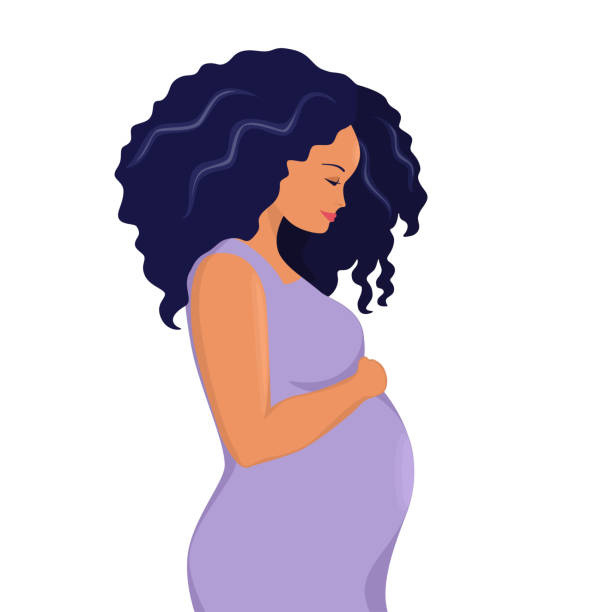 'Een Keulse reis doen'
Simone Slootweg
Te behandelen onderwerpen
Agenda
Jurisprudentie 
Resultaten enquête
De vergoeding als compensatie
Algemene rechtspraak HvJ EU
Gomez-uitspraak        HvJ EU
HR na 6 november 2020
HR vóór 6 november 2020
(Relevante) Jurisprudentie
Gemist vakantieverlof moet wel worden gecompenseerd.
Zwangere werkneemster geniet een bijzondere bescherming.
Vrouwelijke werknemer moet van tevoren vastgestelde vakantie in andere periode kunnen opnemen.
Gemist vakantieverlof hoeft niet te worden gecompenseerd.
Resultaten enquête
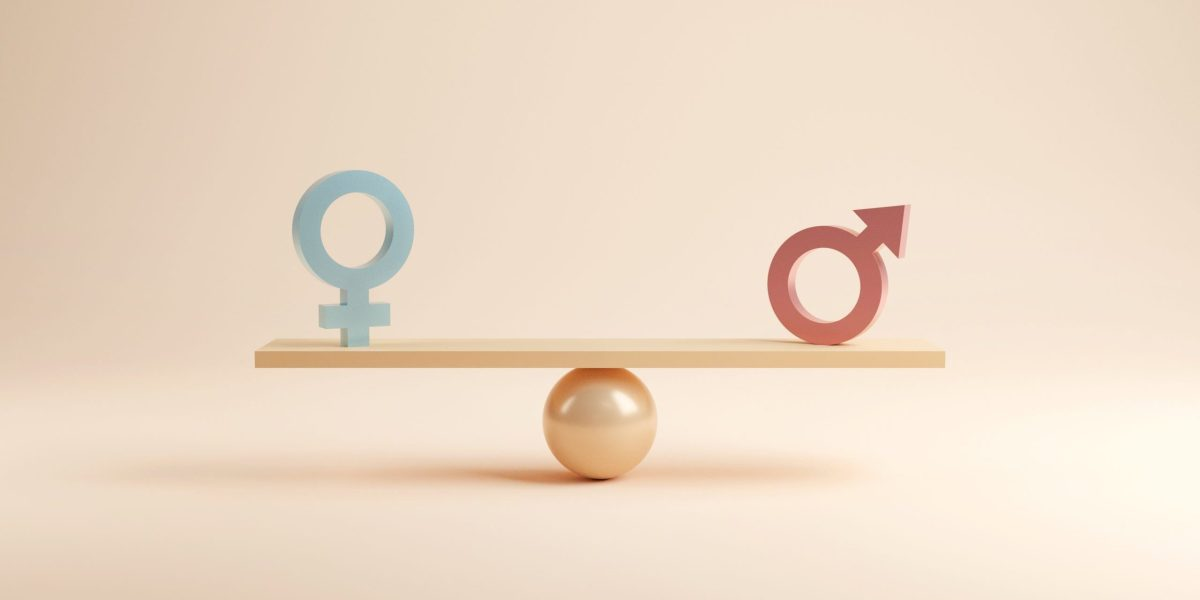 De financiële vergoeding
Op weg naar een materiële gelijkheid voor elke vrouwelijke werknemer in het onderwijs.